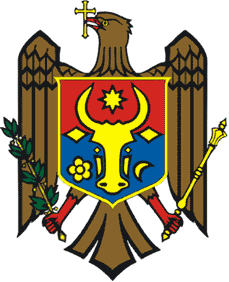 Agenţia Achiziţii Publice

Şos. Hînceşti 53,
Tel: 022-23-42-80 
Fax: 022-73-33-00
E-mail: bap@tender.gov.md www.tender.gov.md 


Particularități generale ale Legii nr. 131 din 03.07.2015 cu privire la achizițiile publice (cu modificările ulterioare)
Modificări în procesul de desfășurare a procedurilor de achiziții publice
Modificările aprobate prin LP 299 din 23.09.2016, MO379-386/04.11.16, art. 777 vin sa simplifice desfășurarea procedurilor de achiziții publice.

 Începând cu 01.01.2017, Agenția Achiziții Publice va desfășura activitatea doar la sediul central și nu va mai dispune de subdiviziuni teritoriale.

 Autoritățile contractante care desfășoară procedurile de achiziții pe suport de hârtie,  vor prezenta anunțurile de participare pentru publicare în Buletinul Achizițiilor Publice (BAP) și dările de seamă în format electronic prin poșta electronică (de la adresele de e-mail oficiale ale autorităților contractante).
2
Modalitatea de prezentare a anunțului de participare pentru publicarea în BAP

 Anunțul de participare pentru publicarea în BAP va fi prezentat exclusiv prin poșta electronică la e-mail: bap@tender.gov.md, utilizînd una din modalitățile de mai jos:
a) Formatul Word al documentului semnat electronic (cu semnătură certificată cu certificat digital eliberat de centrul de telecomunicații Speciale sau ÎS ”Fiscservinform”) sau
b) Anunțul semnat și ștampilat, scanat în format PDF (în cazul în care formatul Word al documentului nu poate fi semnat electronic) plus documentul în format Word.

Atenție!!! Toate mesajele urmează să fie transmise de pe adresa electronică oficială a autorității contractante.
3
Prezentarea dărilor de seamă privind desfășurarea procedurilor de achiziții publice

 Darea de seamă privind procedura de achiziție publică, precum și darea de seamă privind anularea procedurii de achiziție publică sînt întocmite de către autoritatea contractantă și sînt prezentate către AAP în termen de pînă la 5 zile de la data încheierii contractului de achiziție sau de la data emiterii deciziei de anulare a procedurii de achiziție publică.

 Darea de seamă va fi prezentată exclusiv prin poșta electronică la e-mail: bap@tender.gov.md, utilizînd una din modalitățile de mai jos:
4
Modalitatea de prezentare a dărilor de seamă
a) Formatul Word a documentului semnat electronic (cu semnătură certificată cu certificat digital eliberat de centrul de telecomunicații Speciale sau ÎS ”Fiscservinform”)
 sau
b)  Darea de seamă semnată și ștampilată, scanată în format PDF (în cazul în care formatul Word al documentului nu poate fi semnat electronic).


Atenție!!! Toate mesajele urmează să fie transmise de pe adresa electronică oficială a autorității contractante.
5
Înregistrarea contractelor la Trezoreria de Stat sau Trezoreriile teritoriale.

 După prezentarea dării de seamă la AAP, contractul de achiziții publice poate fi prezentat la Trezorerie doar după ce informația privind contractul/contractele atribuit/atribuite a fost procesata de AAP si plasată pe pagina web a Agenției la Rubrica Contracte atribuite: 

 http://tender.gov.md/ro/contracte-atribuite.

 Atenție!!! Contractele de achiziții publice vor fi înregistrate de către Trezorerie doar după plasarea de către AAP a informației privind prezentarea și examinarea dării de seamă.

Pentru autoritățile contractante care desfășoară procedurile de achiziții publice prin intermediul SIA ”Registrul de Stat al Achizițiilor Publice”, modalitatea de desfășurare a acestora rămâne neschimbată.
6
Grupul de lucru pentru achiziții publice
Hotărîrea Guvernului nr. 667 din 27 mai 2016 privind aprobarea Regulamentului cu privire la activitatea grupului de lucru pentru achiziţii.
Grupul de lucru reprezintă un grup de specialişti în cadrul autorităţii contractante care iniţiază şi desfăşoară proceduri de achiziţie publică pentru satisfacerea necesităţilor autorităţii contractante sau asociaţiei de autorităţi contractante.
Autoritatea contractantă poate crea mai multe grupuri de lucru pentru achiziţii, în funcţie de domeniul în care se efectuează achiziţia.
Grupul de lucru se formează printr-o decizie specială (ordin) sau dispoziţie emisă de conducătorul autorităţii contractante.
7
Componența grupului de lucru pentru achiziții publice
Grupul de lucru este format din cel puţin 5 membri, iar în cazuri temeinic justificate, din cel puțin 3 membri, unul dintre aceştia fiind numit conducătorul grupului de lucru şi secretarul grupului de lucru.
Pe parcursul activităţii grupului de lucru, în calitate de membri, pot fi antrenaţi, prin scrisoare, consultanţi - specialişti/experţi în domeniul în care se efectuează achiziţia, aceştia din urmă avînd drept de vot doar în cazurile expres prevăzute în decizia (ordinul) sau dispoziția de constituire a grupului de lucru.
Autoritatea contractantă va include obligatoriu în componența grupului de lucru reprezentanți ai societății civile în cazul în care a fost depusă o cerere scrisă în acest sens cu două zile pînă la data-limită de depunere a ofertelor.
Reprezentanții societății civile
Grupul de lucru  este obligat să întocmească Registrul de evidență a cererilor parvenite de la societatea civilă.
Reprezentanții societății civile nu pot constitui mai mult de o treime din componența totală a grupului. 
Autoritatea contractantă, poate decide să includă reprezentanţi ai societăţii civile în componenţa grupului de lucru fără plafonarea precedentă.
În cazul în care sîntdepuse mai multe cereri decîtnumărul admis în raport cu numărul de membri cu drept de vot deliberativ, grupul de lucru va desemna solicitanţiipentru a fi incluşiîn componenţagrupului de lucru prin tragere la sorţi.
Reprezentanții societății civile incluși în grupul de lucru au drept de vot consultativ sau dreptul la opinie separată, care se expune în actul deliberativ al grupului respectiv.
Reprezentanții societății civile
Includerea reprezentanţilor societăţii civile în componenţa grupului de lucru se realizează pentru fiecare procedură de achiziţie în parte.
Pe parcursul desfășurării procedurii de atribuire, grupul de lucru (inclusiv reprezentanul societății civile) are obligaţia de a lua toate măsurile necesare pentru a evita situaţiile de natură să determine apariţia unui conflict de interese şi/sau manifestarea concurenţei neloiale.
Autoritatea contractantă poate achiziţiona suplimentar bunuri, cu condiţia respectării preţului iniţial stabilit, cerinţelor faţă de calitatea acestuia, altor cerinţe prestabilite în contractul iniţial, iar valoarea bunurilor contractate suplimentar să nu depăşească 15 la sută din valoarea bunurilor contractate inițial sau soldului rămas după micșorarea anterioară a valorii bunurilor contractate.
Monitorizarea executării contractelor
Grupul de lucru va asigura monitorizarea executării contractelor de achiziție publică, întocmind rapoarte în acest sens, trimestrial/semestrial și anual.
Rapoartele privind monitorizarea executării contractelor de achiziție publică vor include în mod obligatoriu informații cu privire la etapa de executare a obligațiunilor contractuale, cauzele neexecutării, reclamațiile înaintate și sancțiunile aplicate, mențiuni cu privire la calitatea executării contractului etc. 
Rapoartele privind monitorizarea executării contractelor de achiziție publică vor fi plasate pe pagina web a autorității contractante, iar în lipsa acesteia pe pagina oficială a autorității centrale căreia i se subordonează sau a autorităţilor administraţiei publice locale de nivelul al doilea.
Condiții de planificare a contractului de achiziții publice
Identificarea necesităților, inclusiv analiza pieței.
 Calcularea valorii estimative.
 Alegerea procedurii de achiziție.
 Elaborarea planului de achiziție.
 Publicarea anunțului de intenție.
Planul de achiziții publice
Plan de achiziţii – ansamblul necesităţilor de bunuri, lucrări sau servicii pentru întreg anul bugetar, necesităţi care urmează a fi realizate prin încheierea unui sau mai multor contracte de achiziţii publice, în funcţie de modul de planificare a acestor contracte.
se întocmeşte, într-o primă variantă, înainte de elaborarea propunerii de buget;
se definitivează după aprobarea bugetului propriu al autorităţii contractante;
se poate modifica ori completa ori de câte ori este nevoie dacă apar modificări în buget sau ca rezultat al unor circumstanțe care nu sunt imputabile autorității contractante.
Interzicerea divizării sau mării contractelor de achiziții publice (art. 72)
La planificarea procedurilor de achiziții publice autoritatea contractantă nu are dreptul să divizeze achiziţia prin încheierea de contracte de achiziții publice separate în scopul aplicării unei alte proceduri de achiziţie publică decît procedura care ar fi fost utilizată în conformitate cu legea privind achizițiile publice  în cazul în care achiziţia nu ar fi fost divizată.
Pentru sursele financiare  alocate suplimentar (modificarea planului de finanţare, acordarea subvenţiilor) despre care nu se ştia la momentul întocmirii planului de achiziţii, se desfăşoară o procedură nouă de achiziţie potrivit pragurilor prevăzute de lege pentru aplicarea procedurilor de achiziţie publică.
În cazul în care contractul de achiziţii publice este reziliat, desfăşurarea unei proceduri noi de achiziţie se efectuează reieşind din soldul contractului iniţial şi încadrarea acestei proceduri potrivit pragurilor prevăzute de lege pentru aplicarea procedurilor de achiziţie publică.
Divizarea contractelor de achiziții publice
Pot fi achiziţionate prin contracte separate (periodice), ceea ce impune încheierea contractelor pentru o anumită perioadă de timp:
Produse alimentare;
Servicii de alimentare;
Serviciile de transport aerian de călători.
Bunuri şi servicii noi, recent apărute pe piaţă, despre existenţa cărora nu s-a ştiut la momentul efectuării planificării procedurilor de achiziţie publică, sau dacă noile necesităţi de bunuri, lucrări şi servicii identificate au apărut ca rezultat al unor situaţii imprevizibile.
Noile necesităţi de bunuri, lucrări şi servicii se contractează prin aplicarea procedurii corespunzătoare de achiziţie publică, reieşind din valoarea estimată a contractului/contractelor noi care urmează a fi atribuite.
Anunțul de intenție (art. 27)
Anunţ care urmează a fi publicat în Buletinul Achiziţiilor Publice în termen de 30 de zile din data aprobării bugetului autorităţii contractante, 
Cuprinde totalitatea contractelor de achiziţii publice preconizate a fi atribuite pînă la sfîrşitul anului bugetar, a căror valoare estimată este:
pentru bunuri şi servicii ≥ 400 000 lei; 
pentru lucrări ≥ 1 500 000 lei.
Publicarea anunţului de intenţie nu creează autorităţii contractante obligaţia de a efectua respectiva achiziţie publică.
Anunțul (invitația) de participare (art. 28)
În vederea asigurării transparenţei atribuirii contractelor de achiziţie publică, autoritatea contractantă, ori de câte ori doreşte să atribuie un contract de achiziţie publică are obligaţia de a publica un anunţ de participare sau o invitaţie de participare, în funcţie de procedura aplicată.
Anunţul de participare se publică în Buletinul Achiziţiilor Publice şi pe pagina web a Agenţiei.
Pragurile de publicare obligatorie a anunțului în Buletinul Achiziţiilor Publice şi pe pagina Internet www.tender.gov.md
Licitaţii publice:  (20 zile)
Bunuri şi servicii – 400 mii lei (fără TVA) şi mai mult;
Lucrări – 1,5 mln lei (fără TVA) şi mai mult. 

Cererea ofertelor de preţuri: (7/12 zile)
Bunuri şi servicii – de la 150 mii lei – 400 mii lei (fără TVA);‏
Lucrări –  de la 200 mii lei – 1,5 mln lei (fără TVA)‏.
Documentația de atribuire (art. 38)
Documentaţia de atribuire este documentaţie care cuprinde toate informaţiile legate de obiectul contractului de achiziţii publice şi de procedura de atribuire a acestuia, inclusiv caietul de sarcini sau, după caz, documentaţia descriptivă.
Documentaţia de atribuire trebuie să fie finalizată înainte de transmiterea spre publicare a anunţului/invitației de participare.
Documentaţia standard se structurează astfel:
Instrucțiunile pentru ofertanți/candidați;
Fișa de date a achiziției (FDA);
Caietul de sarcini sau, după caz, documentaţia descriptivă;
Modelul orientativ de contract;
Formulare.
Reguli de comunicare (art. 32). Clarificări (art. 34)
Orice comunicare, cerere, informare, notificare şi altele asemenea, prevăzute în prezenta lege, trebuie să fie transmise în scris. 
Orice document scris trebuie înregistrat în momentul transmiterii și, respectiv, în momentul primirii. 
Orice operator economic interesat are dreptul de a solicita clarificări privind documentaţia de atribuire. 
Autoritatea contractantă are obligaţia de a răspunde, în mod clar, complet şi fără ambiguităţi, cît mai repede posibil, la orice clarificare solicitată, într-o perioadă care nu trebuie să depăşească, de regulă, 3 zile lucrătoare de la primirea unei astfel de solicitări din partea operatorului economic, cu excepţia procedurii de COP, caz în care această perioadă nu trebuie să depăşească o zi lucrătoare.
Răspunsuri la clarificări
Răspunsurile AC la solicitări trebuie să fie transmise operatorilor economici nu mai tîrziu de:
 ≥ 2,3 mln/90 mln - 6 zile înainte de data-limită stabilită pentru depunerea ofertelor;
în cazul licitaţiei restrînse sau în cazul negocierii cu publicarea prealabilă a unui anunț de participare - 4 zile înainte de data-limită stabilită pentru depunerea candidaturilor;
 <  2,3 mln/90 mln - 3 zile înainte de data-limită stabilită pentru depunerea ofertelor;
COP - o zi înainte de data-limită stabilită pentru depunerea ofertelor.
Extinderea termenului de depunere a ofertelor
În cazul în care operatorul economic nu a transmis solicitarea de clarificare în timp util, punînd astfel autoritatea contractantă în imposibilitate de a respecta termenele prevăzute, aceasta din urmă este în drept să nu răspundă. 
În cazul în care autoritatea contractantă decide transmiterea răspunsului la solicitarea de clarificare, aceasta are obligaţia de a extinde termenul de depunere a ofertelor, astfel încît să se respecte termenele prevăzute. 
În acest caz, extinderea termenului de depunere a ofertelor nu extinde dreptul de a solicita clarificări.
Modificarea documentației de atribuire (art. 39)
Pînă la expirarea termenului de depunere a ofertelor, autoritatea contractantă are dreptul să modifice documentația de atribuire fie din proprie iniţiativă, fie ca răspuns la solicitarea de clarificare a unui operator economic.
Informaţia despre operarea modificărilor este comunicată imediat tuturor operatorilor economici care au depus o cerere de participare sau cărora autoritatea contractantă le-a oferit documentația de atribuire şi Agenţiei Achiziții Publice.
Caiet de sarcini (art. 37)
Caietul de sarcini reprezintă punctul de pornire al elaborării documentaţiei standard. 
Caietul de sarcini conţine, în mod obligatoriu, specificaţii tehnice.
Specificațiile tehnice ale bunurilor, lucrărilor şi serviciilor solicitate de autoritatea contractantă vor reprezenta o descriere exactă şi completă a obiectului achiziţiei, astfel încît fiecare cerinţă şi criteriu, stabilite de autoritatea contractantă, să fie îndeplinite.
Criteriul de atribuire (art. 26)
Autoritatea contractantă are obligaţia de a preciza în anunţul de participare criteriul de atribuire a contractului de achiziţii publice.
Criteriul de atribuire a contractului de achiziţii publice (inclusiv pentru procedurile de achiziție prin COP) poate fi numai: 
fie oferta cea mai avantajoasă din punct de vedere tehnico-economic; 
fie preţul cel mai scăzut.
Dacă a fost ales criteriul de atribuire „în mod exclusiv, preţul cel mai scăzut”, atunci oferta stabilită ca fiind câştigătoare este acea ofertă admisibilă, a cărei propunere tehnică răspunde la toate cerinţele minime obligatorii solicitate şi a cărei propunere financiară conţine preţul cel mai scăzut.
Oferta cea mai avantajoasă din punct de vedere tehnico-economic
Autoritatea contractantă are obligaţia de a preciza, în mod clar, în anunţul/invitaţia de participare, precum şi în documentaţia de atribuire, factorii de evaluare a ofertei cu ponderile acestora. 
Autoritatea contractantă are obligaţia de a preciza în documentaţia de atribuire algoritmul de calcul sau metodologia concretă de punctare a avantajelor care vor rezulta din propunerile tehnice şi financiare prezentate de ofertanţi. 
Oferta cea mai avantajoasă din punct de vedere tehnico-economic este oferta desemnată cîştigătoare în temeiul factorilor de evaluare, fără însă a se limita la aceştia.
Factori de evaluare
Factorii de evaluare ai ofertei pot fi: 
caracteristici privind nivelul calitativ, tehnic sau funcţional; 
termene de garanţie propuse în corelare cu soluţia tehnică ofertată; 
caracteristici de mediu;
costuri de funcţionare; 
raportul cost/eficienţă; 
servicii postvînzare şi asistenţă tehnică; 
termene de livrare sau de execuţie; 
alte elemente considerate semnificative pentru evaluarea ofertelor.
Ponderea preţului în totalul evaluării ofertelor:
bunuri - nu va fi mai mică de 60%; 
lucrări - nu va fi mai mică de 80%;
servicii - nu va fi mai mică de 40%.
Criterii de calificare
situaţia personală a ofertantului sau candidatului (art. 18); 
capacitatea de exercitare a activităţii profesionale (art. 19); 
capacitatea economică şi financiară (art. 20); 
capacitatea tehnică şi/sau profesională (art. 21); 
standarde de asigurare a calităţii (art. 22); 
standarde de protecţie a mediului (art. 23).
Garanția pentru ofertă. 
Garanția de bună execuție a contractului (art. 64)
Cuantumul garanţiei pentru ofertă nu trebuie să depăşească 2% din valoarea ofertei fără TVA.
Cuantumul garanţiei de bună execuţie a contractului nu trebuie să depăşească 15% din valoarea contractului de achiziţii publice.
La achiziţia de bunuri şi servicii cu o valoare estimată mai mică de 400 000 de lei şi de lucrări cu o valoare estimată mai mică de 1 500 000 de lei, autoritatea contractantă este în drept să nu ceară operatorului economic garanțiile respective.
Depunerea și  deschiderea ofertelor (art. 61-62)
Deschiderea ofertelor are loc  la data, ora şi locul specificate în anunțul de participare/invitația de participare publicat(ă) în BAP, în prezența membrilor grupului de lucru ce are atribuții în legătură cu respectiva procedură de atribuire.
Orice persoană este autorizată să asiste la deschiderea ofertelor.
Ofertantul nu are dreptul de a retrage sau modifica oferta după expirarea datei limită pentru depunere, sub sancţiunea excluderii acestuia de la procedura pentru atribuirea contractului de achiziție publică.
Denumirea şi datele de contact ale fiecărui ofertant a cărui ofertă se deschide, documentele de calificare şi costul ofertei se vor comunica celor prezenţi la deschidere, precum şi celor care au absentat sau nu au fost reprezentaţi la deschidere, la demersul acestora.
Ședinţa de deschidere a ofertelor se finalizează prin întocmirea unui proces verbal de deschidere a ofertelor care este semnat de către toţi membrii grupului de lucru și care va fi înaintat reprezentanților operatorilor economici spre contrasemnare la solicitarea acestora.
Examinarea, evaluarea și compararea ofertelor (art. 65)
Evaluarea ofertelor este o procedură închisă la care participă doar membrii grupului de lucru și care se finalizează cu un proces verbal de evaluare a ofertelor cu privire la modul în care s-a desfăşurat procesul de evaluare a ofertelor depuse, argumentându-se detaliat deciziile luate cu privire la calificarea sau respingerea acestora.
La determinarea ofertei cîştigătoare, autoritatea contractantă evaluează şi compară ofertele primite folosind modul şi criteriile expuse în documentația de atribuire. Nu se va folosi niciun criteriu neprevăzut în documentația de atribuire.
Pe parcursul analizării şi verificării documentelor prezentate de candidaţi, grupul de lucru are dreptul de a solicita oricând clarificări sau completări ale documentelor prezentate de aceştia pentru demonstrarea îndeplinirii cerințelor minime de calificare. Nu se admit modificări ale ofertei.
Se acordă un termen rezonabil de timp, de regulă minimum 3 zile  (o zi la COP) de la momentul solicitării, pentru prezentarea răspunsului la eventualele solicitări de clarificări ale grupului de lucru.
Oferta anormal de scăzută (art. 66)
Ofertă anormal de scăzută poate fi oferta la un preţ semnificativ mai scăzut în comparaţie cu ofertele altor ofertanţi sau în raport cu bunurile, lucrările sau serviciile care urmează a fi furnizate, executate sau prestate în situaţia în care ofertantul nu reuşeşte să demonstreze accesul său la o tehnologie specială sau la condiţii de piaţă mai avantajoase care i-ar permite să ofere un asemenea preţ scăzut al ofertei.
În cazul achiziţiei publice de lucrări, o ofertă prezintă un preţ semnificativ mai scăzut în comparaţie cu ofertele altor ofertanţi sau în raport cu lucrările ce urmează a fi executate dacă preţul ofertat reprezintă mai puţin de 85% din valoarea lucrărilor, calculată de autoritatea contractantă în modul stabilit.
Autoritatea contractantă este obligată să asigure operatorului economic posibilitatea de justificare a preţului anormal de scăzut.
Termene pentru încheierea contractului (art. 31)
Procedura de atribuire a contractului se finalizează prin semnarea contractului.
Contractele de achiziții publice pot fi încheiate numai după împlinirea termenelor de aşteptare de la data transmiterii comunicării privind rezultatul aplicării procedurii de atribuire: 
≥  2,3 mln/90 mln lei - 11 zile,
≤ 2,3 mln/90 mln lei - 6 zile.
În cazul în care AC nu transmite comunicarea despre rezultatul procedurii şi prin fax sau prin mijloace electronice (art. 30, alin. 3), termenele de aşteptare prevăzute pentru încheierea contractelor se prelungesc cu 5 zile.
Contractele de achiziții publice/acordurile-cadru care intră în sfera de aplicare a prezentei legi, încheiate înainte de împlinirea termenelor de așteptare sînt lovite de nulitate. 
În urma declarării nulității contractului, nu se admit rectificări ale termenelor, AC urmînd să inițieze o procedura nouă de achiziție.
Tipurile procedurilor de achiziție (art. 44)
Contractul de achiziţii publice poate fi atribuit prin următoarele proceduri:
    a) licitaţie deschisă;
    b) licitaţie restrînsă;
    c) dialog competitiv;
    d) proceduri negociate;
    e) cerere a ofertelor de preţuri;
    f) concurs de soluţii;
    g) achiziţie în cazul planurilor de construcţie a locuinţelor sociale.
Procedurile de bază de atribuire a contractului de achiziţii publice sînt licitaţia deschisă şi licitaţia restrînsă.
Autoritatea contractantă poate utiliza modalităţi speciale de atribuire numai în cazurile prevăzute expres de lege. Modalităţile speciale sînt:
    a) acordul-cadru;
    b) sistemul dinamic de achiziţie;
    c) licitaţia electronică.
Licitația deschisă (art. 45 - 48)
Licitația deschisă este procedura competitivă la care orice operator economic interesat are dreptul de a depune ofertă. 
 Alegerea ei nu depinde de valoarea estimată a contractului de achiziție. Nu se pot purta negocieri cu ofertanții.
 Perioada cuprinsă între data publicării anunţului de participare şi data-limită de depunere a ofertelor trebuie să fie de cel puţin 20 de zile.
 În cazul în care autoritatea contractantă publică electronic întreaga documentaţie de atribuire şi permite, începînd cu data publicării anunţului de participare, accesul direct şi nerestricţionat al operatorilor economici la documentaţie, aceasta are dreptul de a reduce perioada dată cu 5 zile.
Cererea ofertelor de prețuri (art. 55)
Reprezintă procedura simplificată prin care autoritatea contractantă solicită oferte de la mai mulţi operatori economici.
Se publică în BAP şi un anunț de participare la procedura de atribuire, atunci când valoarea estimată a achiziţiei este mai mare decât:
150.000 lei - pentru contractele de bunuri şi servicii
200.000 lei - pentru contractul de lucrări.
Se inițiază prin transmiterea unei invitații de participare către un număr cât mai mare de operatori economici.
Procedura de cerere a ofertelor de preţuri pentru care nu a fost publicat anunţul de participare în BAP se consideră desfăşurată doar dacă au fost depuse cel puţin 3 oferte (bunuri și servicii) și cel puțin 3 oferte calificate (lucrări).
Procedura repetată de cerere a ofertelor de prețuri
Dacă, drept rezultat al invitaţiei de participare, nu a fost acumulat numărul necesar de oferte, rezultatele procedurii de achiziţie se anulează şi aceasta se organizează în mod repetat cu publicarea prealabilă a unui anunţ de participare în BAP.
În cazul în care la procedura de achiziție a bunurilor și serviciilor organizată în mod repetat se constată existenţa unui număr mai mic de 3 oferte, autoritatea contractantă este în drept să atribuie contractul conform criteriilor iniţial stabilite, cu excepţia procedurii cererii ofertelor de preţuri de lucrări cu o valoarea estimată mai mică sau egală de 200 000 lei.
Proceduri negociate
Reprezintă procedurile în care, pentru a identifica oferta cea mai avantajoasă, autorităţile contractante negociază cu ofertanţii ofertele prezentate de aceştia pentru a le adapta la cerinţele exprimate în anunţul de participare, în documentaţia descriptivă şi în eventualele documente suplimentare.
 Alegerea acestei proceduri nu depinde de valoarea estimată a contractului.
Negocierea cu publicarea prealabilă a unei invitaţii de participare (art. 53) se desfăşoară în trei etape:
etapa de calificare a candidaţilor;
etapa de derulare a negocierilor cu candidaţii calificaţi, 
evaluarea ofertelor finale depuse de aceştia şi desemnare câştigător.
Negocierea fără publicarea prealabilă a unui anunț de participare (art. 54)
Autoritatea contractantă are dreptul de a aplica procedura de negociere fără publicarea prealabilă a unui anunţ de participare numai în următoarele cazuri: 
nicio ofertă sau nicio ofertă adecvată ori nicio candidatură nu a fost depusă ca răspuns la o procedură de licitație deschisă sau de licitație restrînsă atîta timp cît condiţiile iniţiale ale contractului nu sînt modificate în mod substantial;
într-o măsură strict necesară, din motive de maximă urgenţă ca urmare a unor evenimente imprevizibile pentru autoritatea contractantă în cauză. În acest caz, motivele invocate pentru a justifica urgenţa achiziţiei nu trebuie să reprezinte rezultatul neglijenţei autorităţii contractante;
din motive tehnice, de creaţie sau referitoare la protecţia drepturilor exclusive, un singur operator economic dispune de bunurile, lucrările şi serviciile necesare sau un singur operator economic are drepturi prioritare asupra lor şi nu există o altă alternativă.
Achizițiile suplimentare de lucrări și servicii
În cazul contractelor de achiziţii publice de lucrări şi servicii:
pentru lucrările sau serviciile suplimentare care nu sînt prevăzute în proiectul estimat iniţial şi nici în contractul iniţial şi care au devenit necesare pentru executarea lucrărilor sau prestarea serviciilor indicate în acestea, ca urmare a unei situaţii imprevizibile:
dacă lucrările sau serviciile suplimentare respective nu pot fi separate, din punct de vedere tehnic sau economic, de obiectul contractului iniţial fără a constitui un inconvenient major pentru autorităţile contractante; sau
dacă lucrările sau serviciile suplimentare respective, chiar dacă pot fi separate de obiectul contractului iniţial, sînt strict necesare pentru finalizarea acestuia. Valoarea cumulată a contractelor atribuite pentru lucrări sau servicii suplimentare nu trebuie să fie mai mare de 15% din valoarea contractului iniţial.
Nu se prezintă spre înregistrare la AAP, contractele ale căror obiecte sînt:
energia electrică, termică, gazele naturale, apa, serviciile de canalizare şi telefonie fixă, precum şi serviciile de transportare a deşeurilor menajere solide; 
lemnele pentru încălzire; 
locaţiunea şi arenda, încheiate de către autorităţile contractante pentru desfăşurarea activităţilor de serviciu ale acestora;
serviciile de pază de stat a căror contractare de către autorităţile contractante este obligatorie conform actelor normative;
serviciile medicale prestate de instituţiile medico-sanitare publice conform Catalogului tarifelor unice aprobat de Guvern;
serviciile de formare profesională continuă a cadrelor medicale şi farmaceutice prestate de instituţiile publice subordonate Ministerului Sănătăţii conform tarifelor aprobate de Guvern;
serviciile de elaborare a testelor pentru examenele de absolvire şi olimpiade în învăţămîntul primar şi preuniversitar, precum şi serviciile de evaluare şi examinare a acestora.